Вебинар "Готовим профессиональное портфолио педагога"
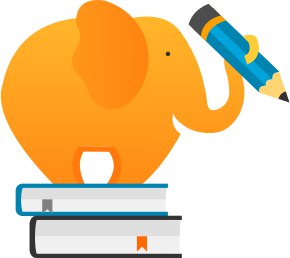 ЦРТ «Мега-Талант»
План вебинара
Виды портфолио 
Инструменты для создания презентационного портфолио
Частые ошибки 
Структура портфолио
ТОП 5 советов для успешной презентации   
Вопросы-ответы
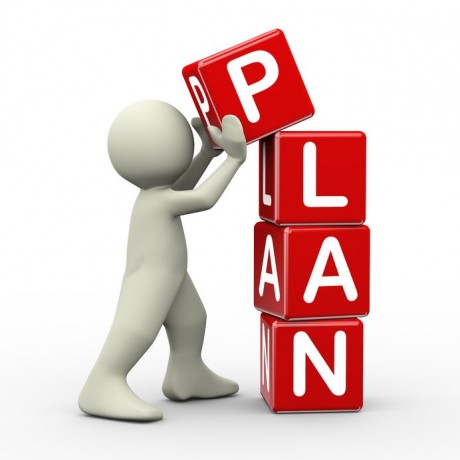 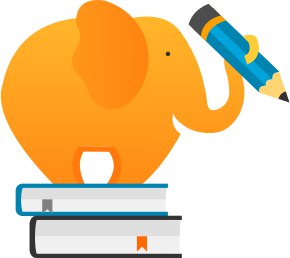 ЦРТ «Мега-Талант»Вебинар "Готовим профессиональное портфолио педагога"
Кратко о себе
Анна Деревянко 
28 лет 

Более 5 лет работы методистом во внешкольном учебном учреждении 

Сейчас – PR-менеджер в международной общественной организации 

Есть опыт создания и проведения презентаций, менеджмента проектов
Жизненное кредо: 
относись к людям так, как хочешь что бы относились к тебе
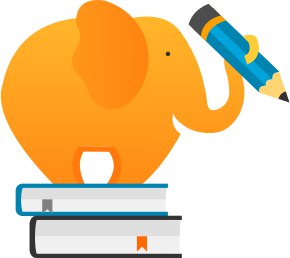 ЦРТ «Мега-Талант»Вебинар "Готовим профессиональное портфолио педагога"
Виды портфолио
Достижений
Презентационное

Тематическое
Комплексное .
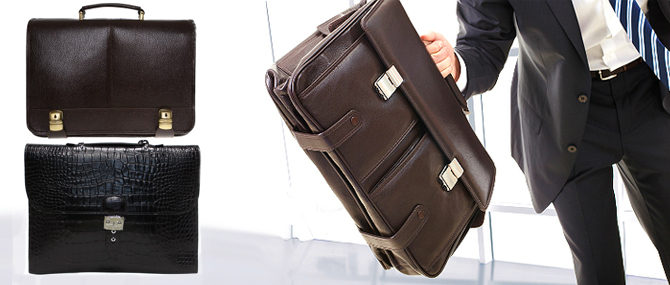 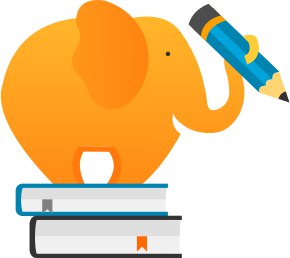 ЦРТ «Мега-Талант»Вебинар "Готовим профессиональное портфолио педагога"
Инструменты для создания презентационного портфолио
Какие инструменты используете Вы?
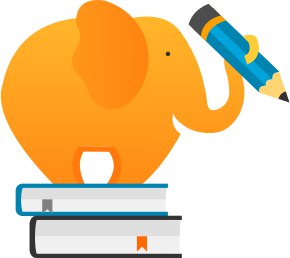 ЦРТ «Мега-Талант»Вебинар "Готовим профессиональное портфолио педагога"
Инфографика
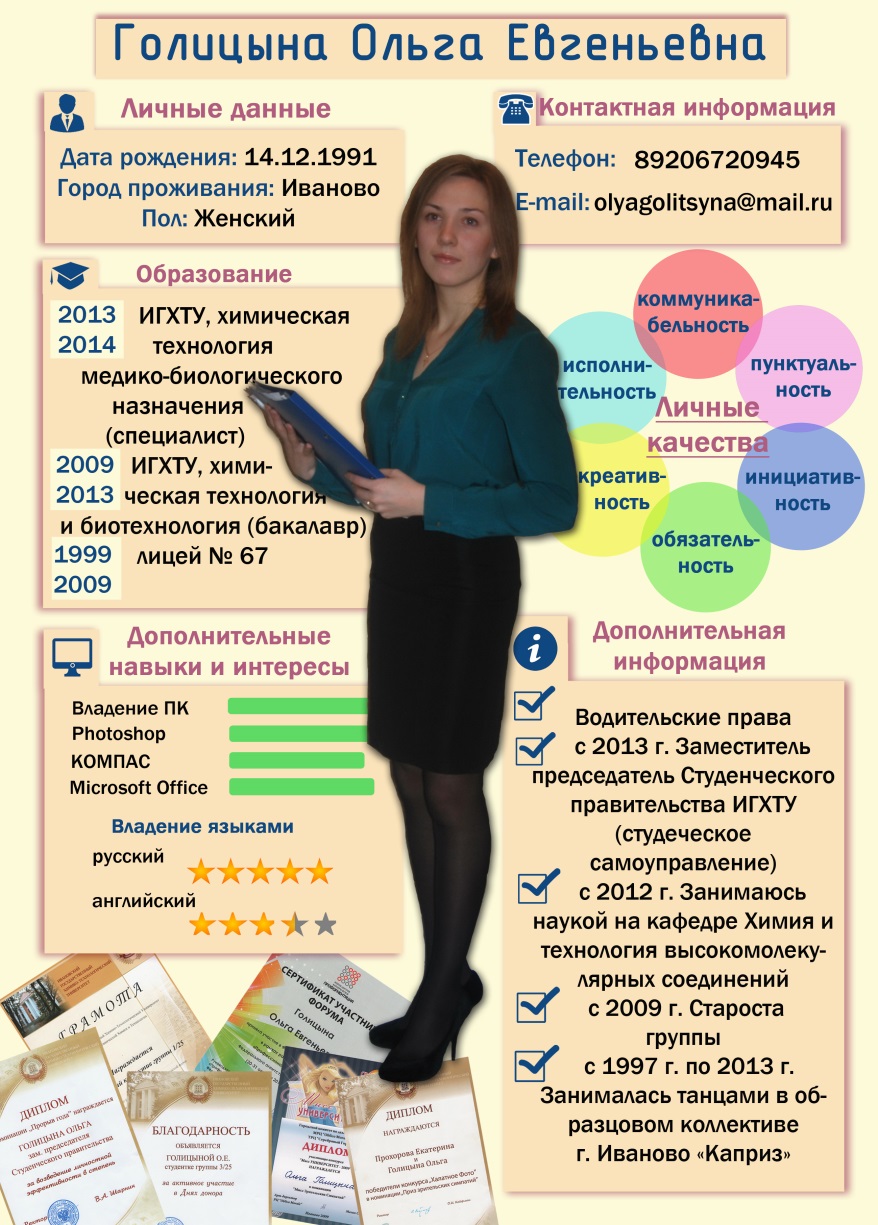 Графический способ подачи информации, данных и знаний, целью которого является быстро и чётко преподносить сложную информацию
Привлекательность и яркость
Легко воспринимается
Сжатая информация
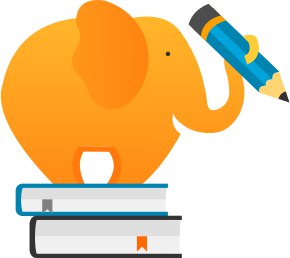 ЦРТ «Мега-Талант»Вебинар "Готовим профессиональное портфолио педагога"
Динамические презентации
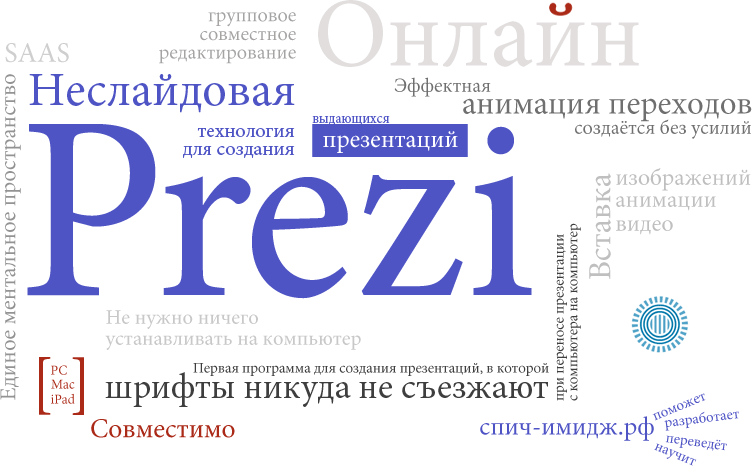 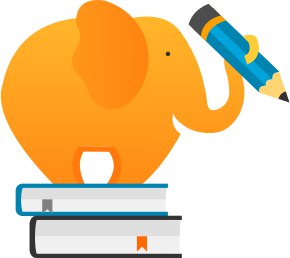 ЦРТ «Мега-Талант»Вебинар "Готовим профессиональное портфолио педагога"
Презентации в Power Point
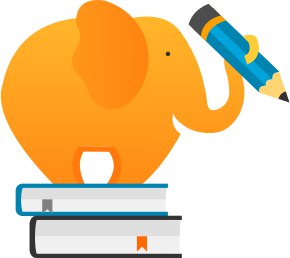 ЦРТ «Мега-Талант»Вебинар "Готовим профессиональное портфолио педагога"
Подготовка
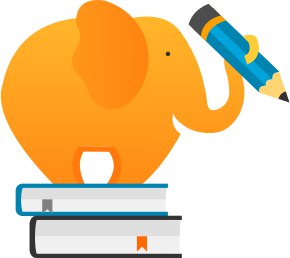 ЦРТ «Мега-Талант»Вебинар "Готовим профессиональное портфолио педагога"
Дизайн
Инструменты для портфолио
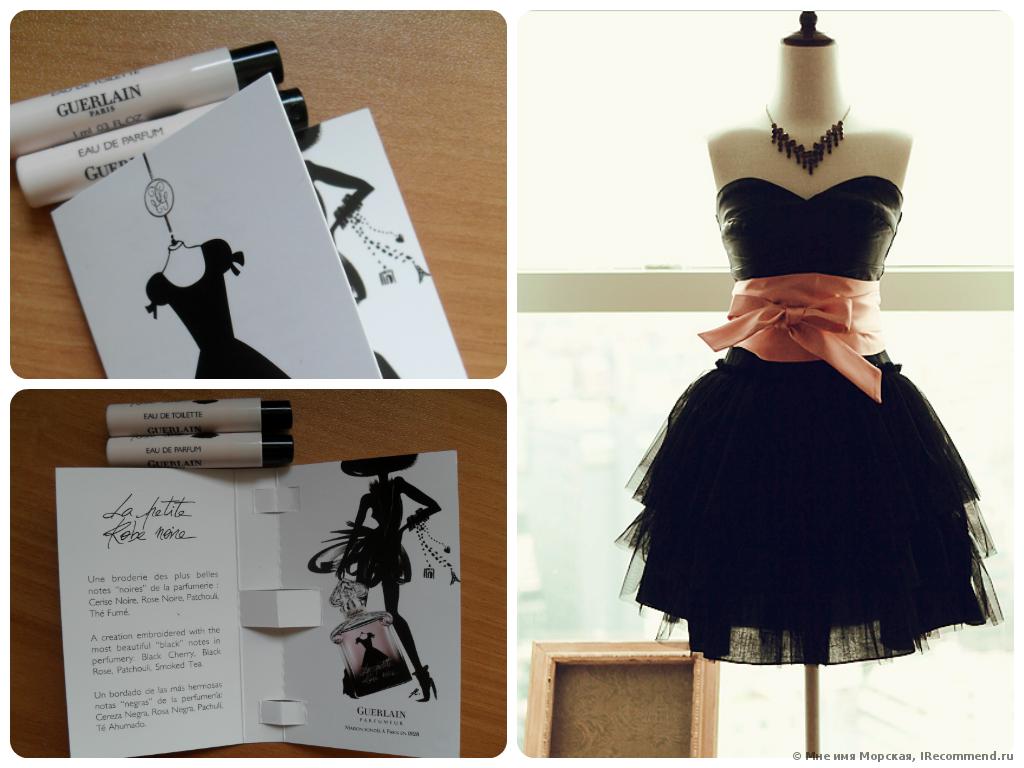 Один стиль
Основная цель – читаемость
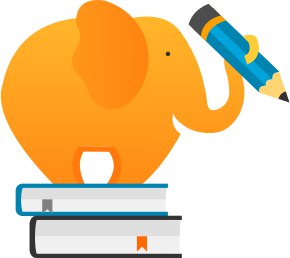 ЦРТ «Мега-Талант»Вебинар "Готовим профессиональное портфолио педагога"
Частые ошибки
Инструменты для портфолио
Разные шрифты 
Радуга
Не читабельность   
Большой объем
Съехавшие надписи 
и фото
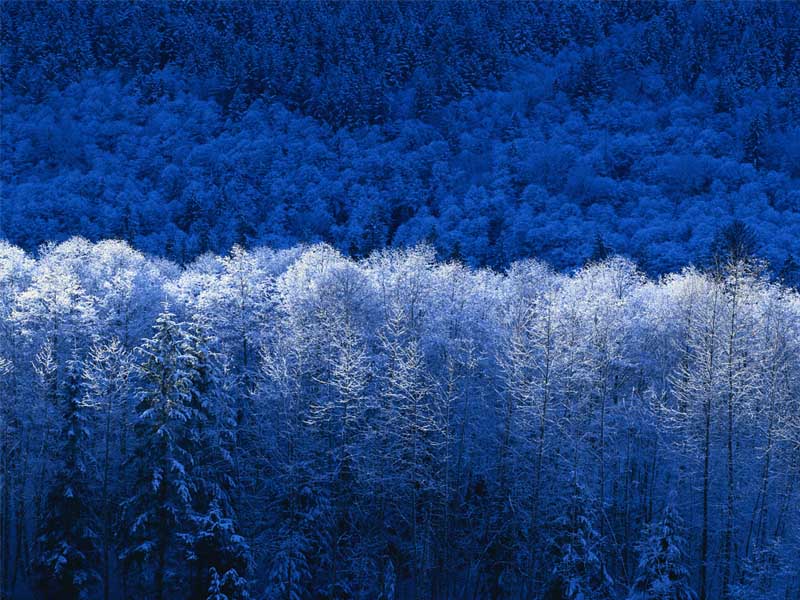 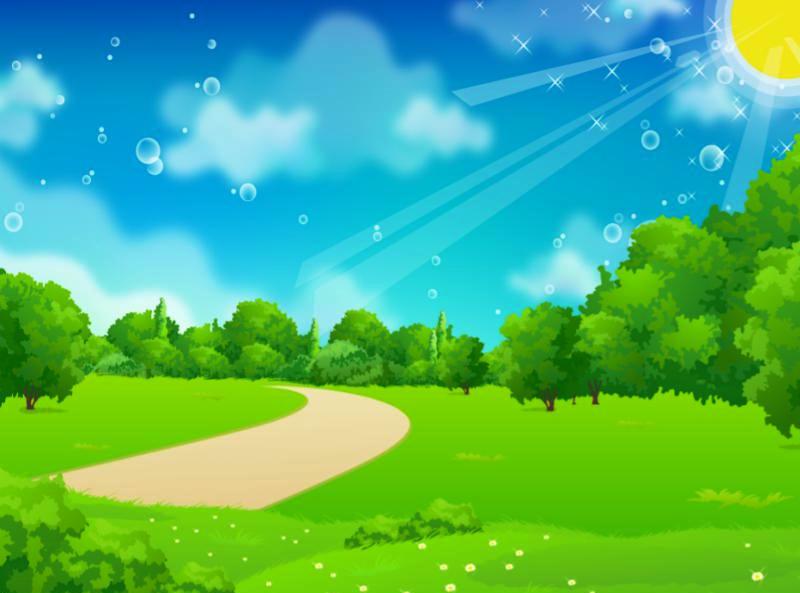 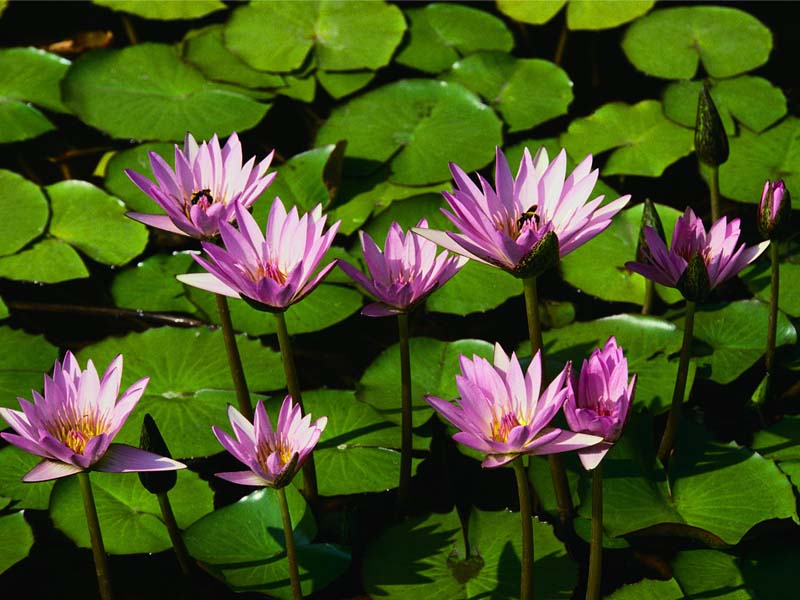 Пример 1
Пример 2
Пример 3
Пример 4
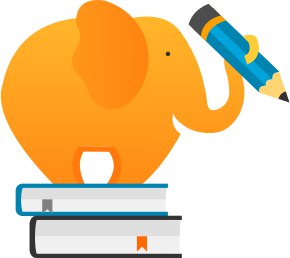 ЦРТ «Мега-Талант»Вебинар "Готовим профессиональное портфолио педагога"
Анимации
Минимальное количество
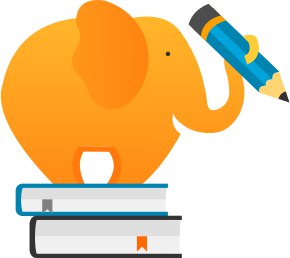 ЦРТ «Мега-Талант»Вебинар "Готовим профессиональное портфолио педагога"
12
Качество и количество фото
Инструменты для портфолио
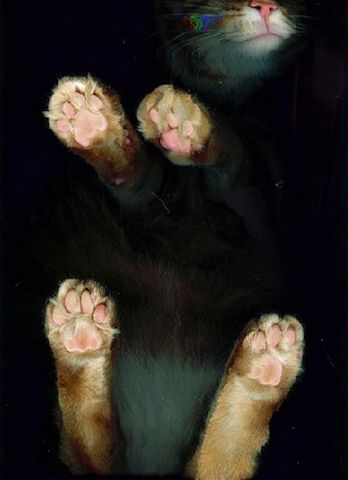 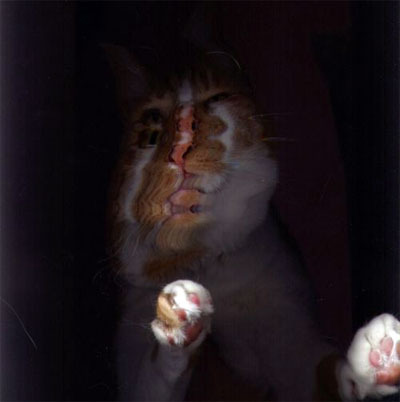 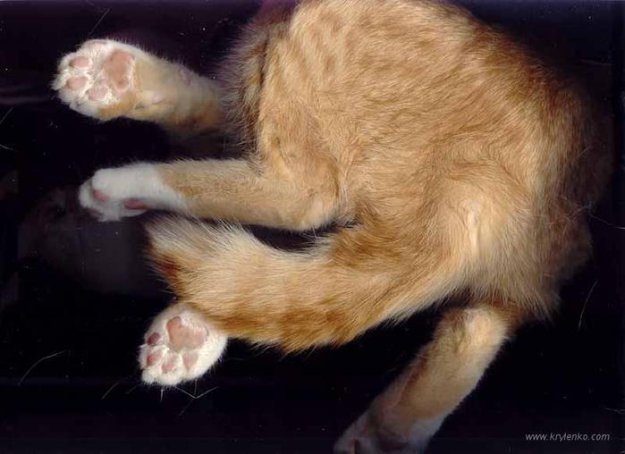 Подпишите Ваше фото
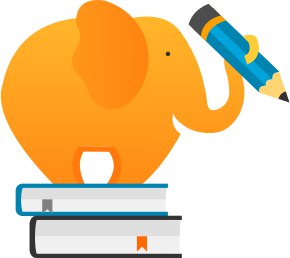 ЦРТ «Мега-Талант»Вебинар "Готовим профессиональное портфолио педагога"
Заголовок для каждого слайда
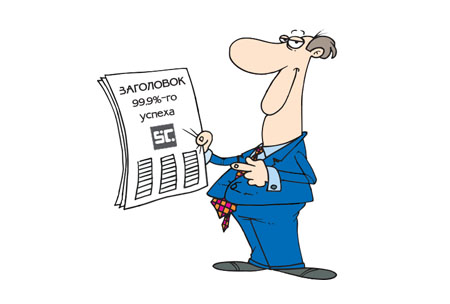 Без точки в конце
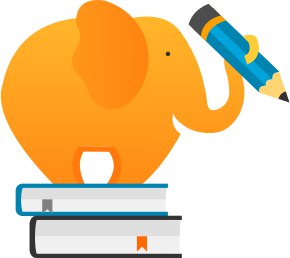 ЦРТ «Мега-Талант»Вебинар "Готовим профессиональное портфолио педагога"
14
Содержание портфолио
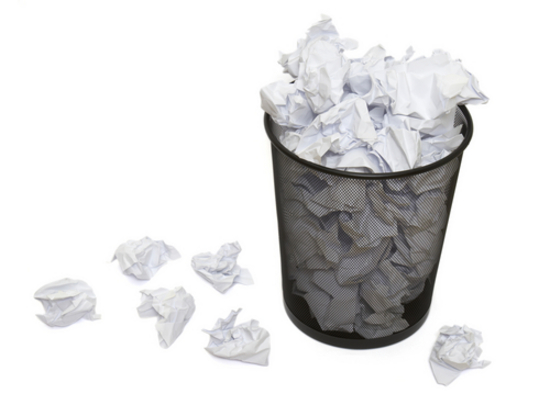 Для чего? 

Для кого?
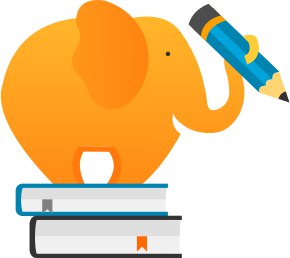 ЦРТ «Мега-Талант»Вебинар "Готовим профессиональное портфолио педагога"
Что должно быть в содержании портфолио педагога?
Общие сведения об учителе 
Результаты педагогической деятельности
Научно-методическая деятельность
Внеурочная деятельность по предмету 
Учебно-материальная база
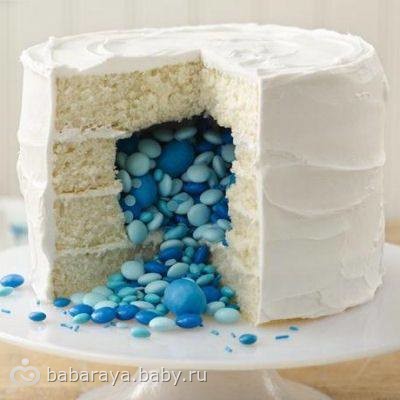 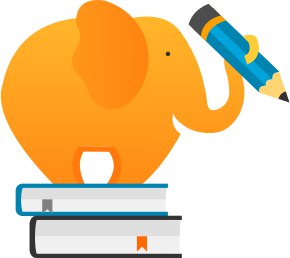 ЦРТ «Мега-Талант»Вебинар "Готовим профессиональное портфолио педагога"
ТОП 5 советов для успешной презентации
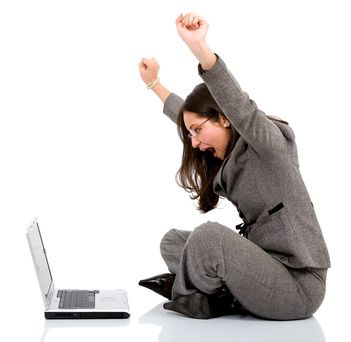 Данные советы пригодятся как  во время  демонстрации, так и при подготовке всего портфолио
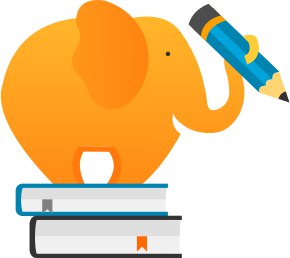 ЦРТ «Мега-Талант»Вебинар "Готовим профессиональное портфолио педагога"
Рассказывайте истории
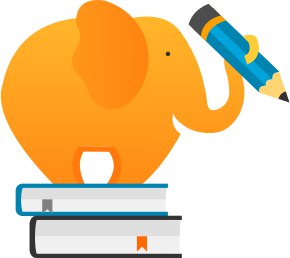 ЦРТ «Мега-Талант»Вебинар "Готовим профессиональное портфолио педагога"
Удалите текст со слайдов
Правило «Пять на пять»:
5 фраз по 5 слов
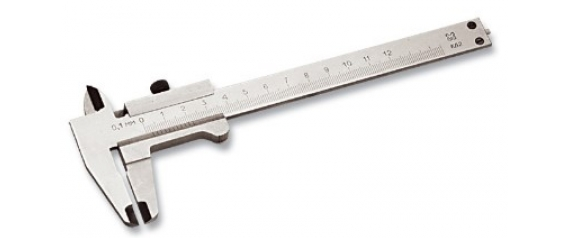 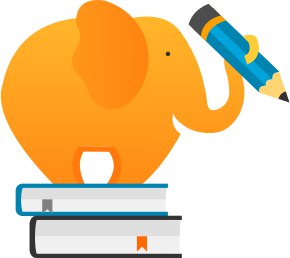 ЦРТ «Мега-Талант»Вебинар "Готовим профессиональное портфолио педагога"
Картинки лучше слов
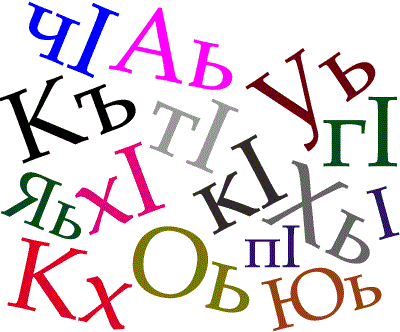 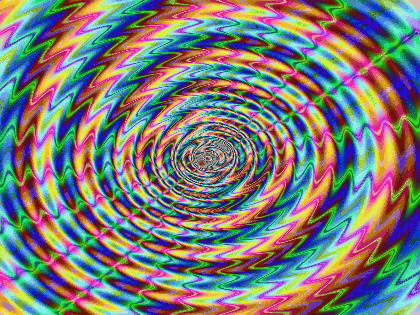 Видео лучше картинок
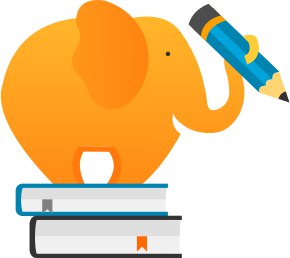 ЦРТ «Мега-Талант»Вебинар "Готовим профессиональное портфолио педагога"
Сделайте это смешно
Надпись на футболке "Все что я говорю будет на Экзамене"
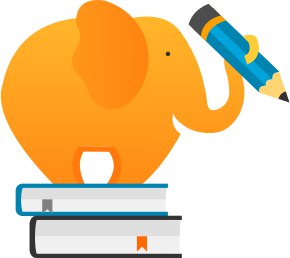 ЦРТ «Мега-Талант»Вебинар "Готовим профессиональное портфолио педагога"
Включите у слушателей воображение
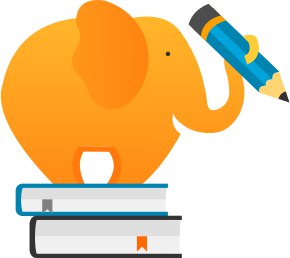 ЦРТ «Мега-Талант»Вебинар "Готовим профессиональное портфолио педагога"
Любая информация из данной презентации может быть подвержена сомнению, просмотрена и переосмыслена, исходя из  Вашего опыта и мировоззрения
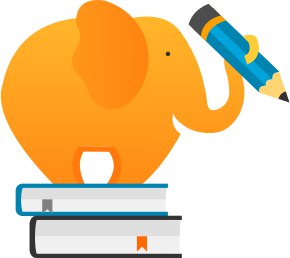 ЦРТ «Мега-Талант»Вебинар "Готовим профессиональное портфолио педагога"
Ваши вопросы
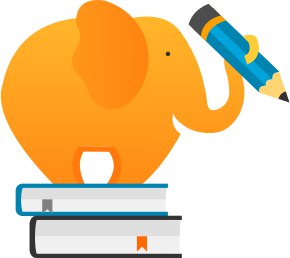 ЦРТ «Мега-Талант»Вебинар "Готовим профессиональное портфолио педагога"
Спасибо за внимание!
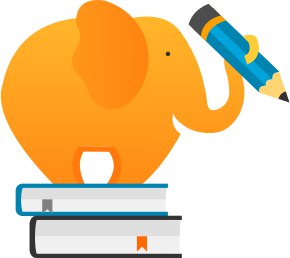 ЦРТ «Мега-Талант»Вебинар "Готовим профессиональное портфолио педагога"